Южно-Уральский Государственный УниверситетФилиал в г. МиассеГеологический факультетКафедра минералогии и геохимии
Дипломная работа
на тему:
Минералого-петрографическая характеристика руд и вмещающих пород Светодухинского проявления золота (Красноярский край)
Студент: Казимиров Евгений Владимирович


Руководитель: д.г.-м.н. Белогуб Елена Витальевна
Рецензент: к.г.-м.н. Новоселов Константин Александрович
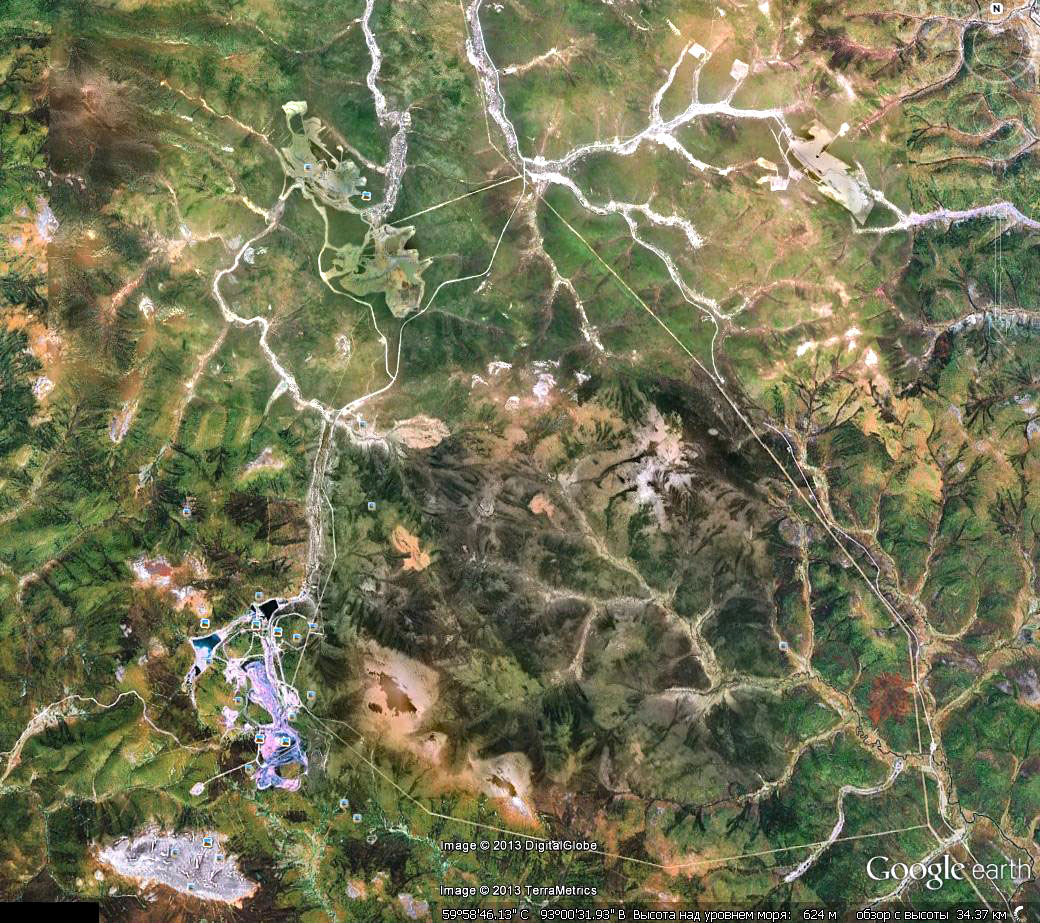 Святодуховский участок
м-ние  Эльдорадо
м-ние Благодатное
м-ние Олимпиадинское
Географическое положение Святодуховского участка
Цели и задачи
Цель работы заключалась в выявлении типоморфных для золотого оруденения минеральных и геохимических ассоциаций Святодуховского участка.

		Для достижения цели решены следующие задачи:
1. Анализ материалов предшественников 
2. Петрографическая характеристика пород кординской и горбилокской свит, развитых в пределах изученного участка.
3. Минералого – петрографическая характеристика рудовмещающих пород и руд проявления Первенец. 
4. Геохимическая характеристика участка и статистический анализ корреляционных связей между химическими элементами.
Методика работ
Пробы-протолочки (2 шт) , доведены до серого шлиха на лотке, в дальнейшем промыты в тяжелых жидкостях (бромоформом р=2,9 г/см3) и просмотрены под  бинокулярным микроскопом. 
Петрографическое описание аншлифов (6 шт) выполнялось при помощи рудного  микроскопа (AXIO Scope A1). 
Петрографическое описание шлифов (6 шт) проводилось с помощью изучения в проходящем свете (ПОЛАМ 211Р). 
Состав рудных минералов определен с помощью Vega 3 TeScan, аналитик И.А. Блинов.
Геологическое строение Северо-Енисейского района
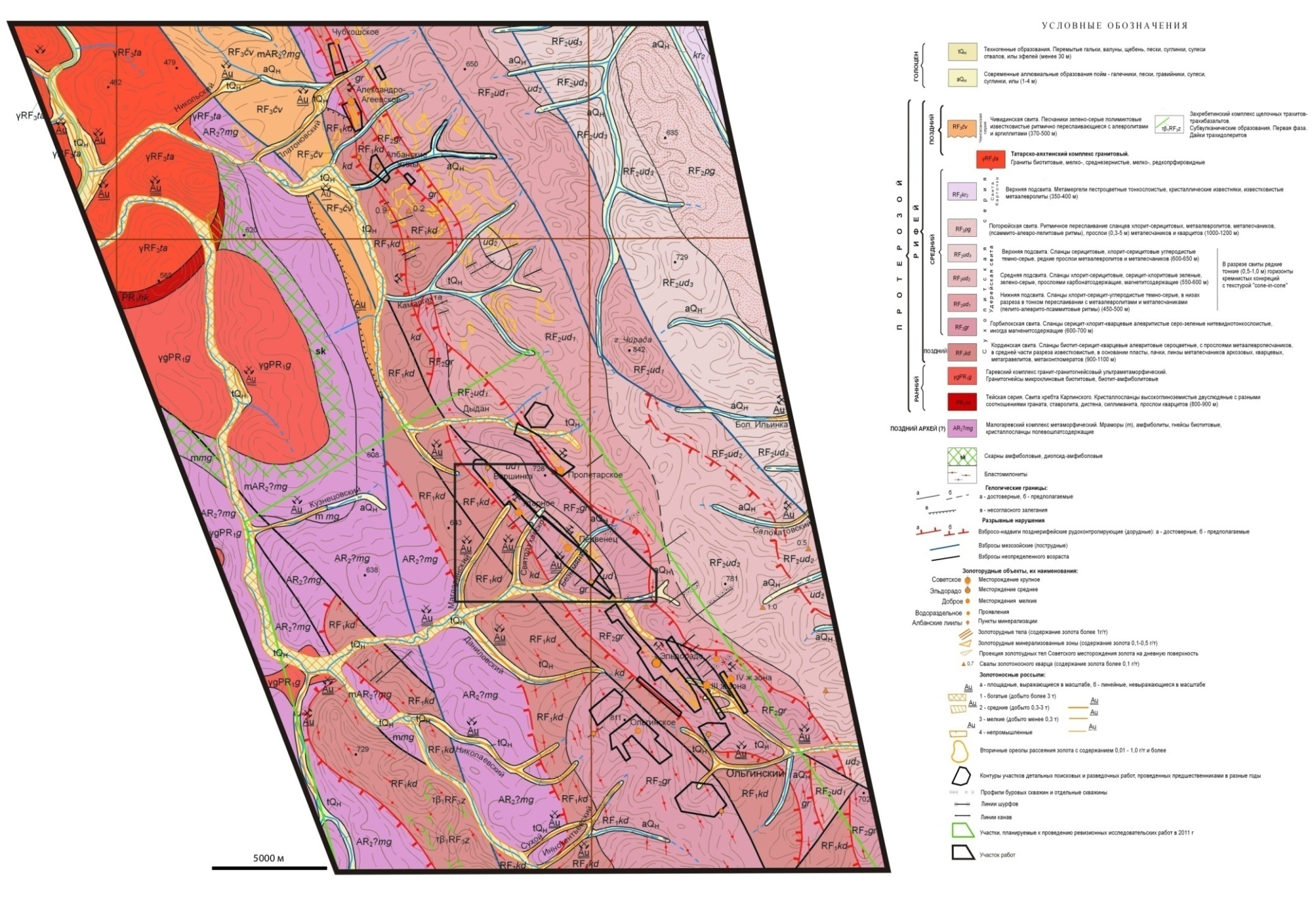 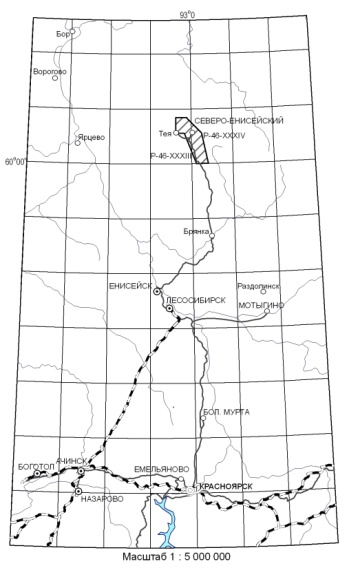 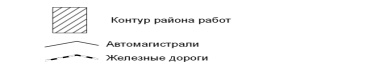 Фрагмент геологической карты Северо-Енисейского района, масштаб 1 : 100 000
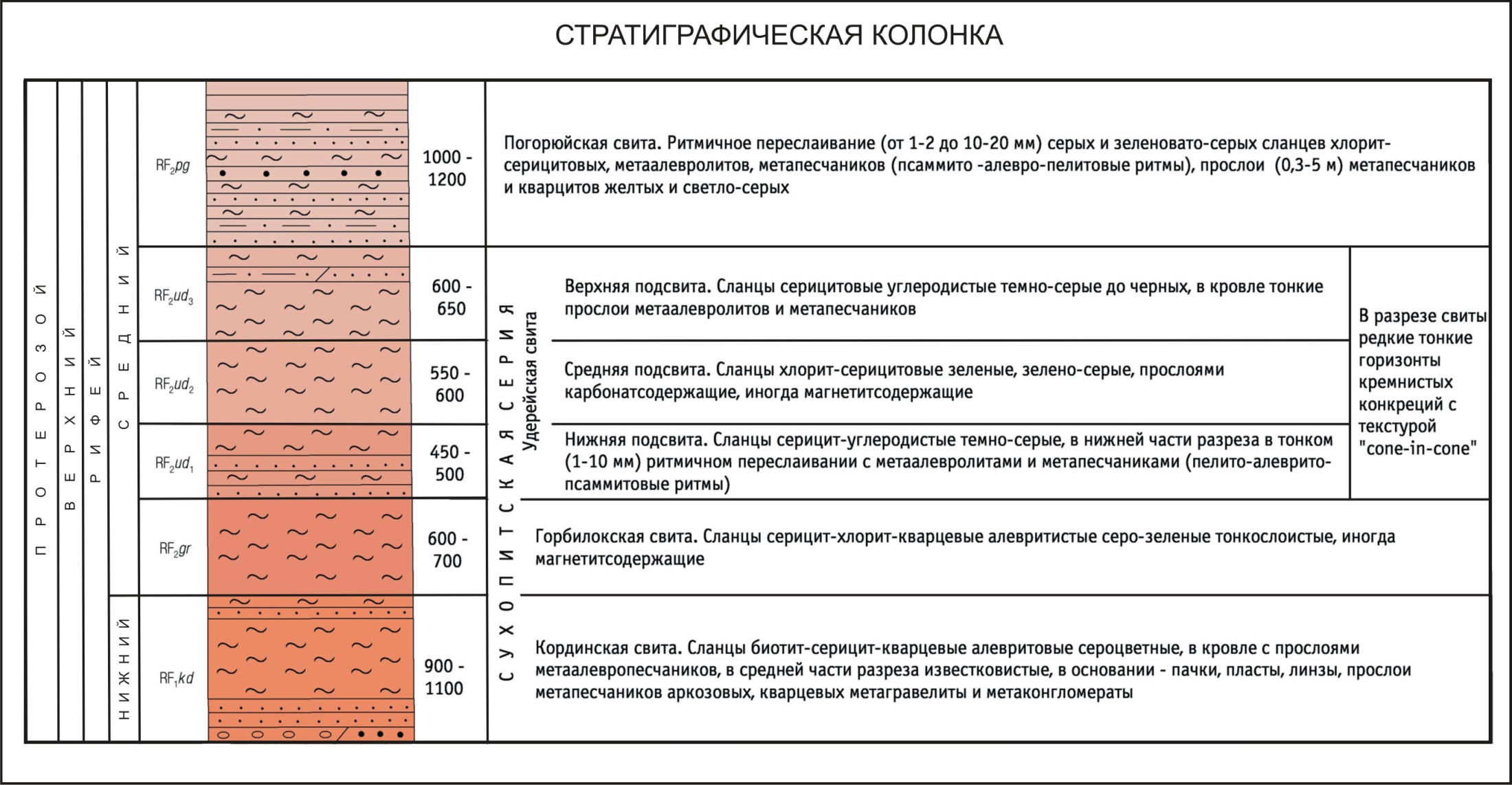 Святодуховский участок
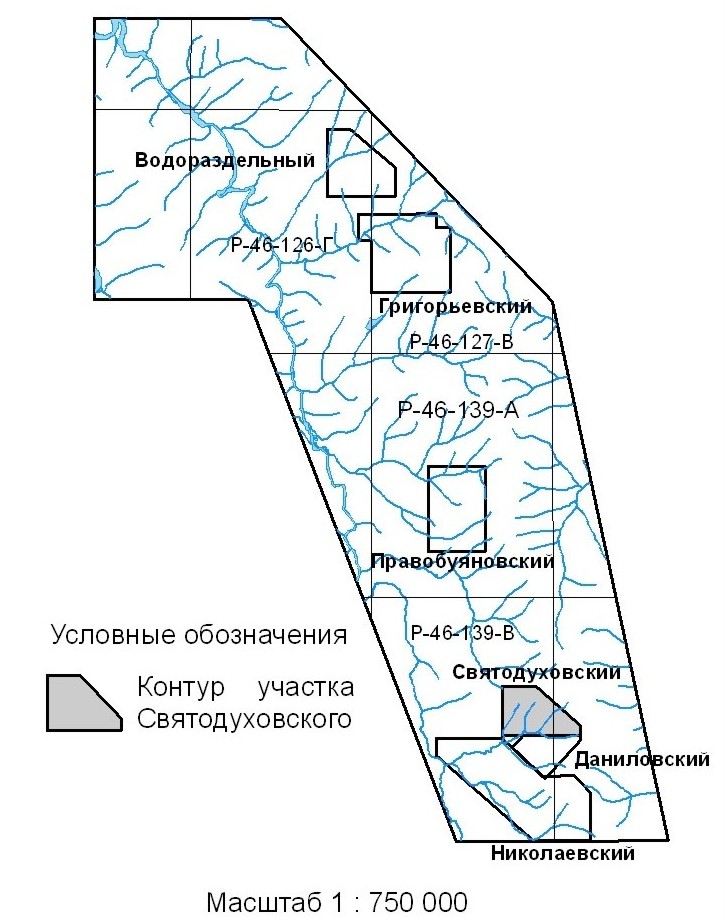 Святодуховский участок расположен 
в южной части Северо-Енисейского района в непосредственной близи от месторождений Первенец, Ударное и Вершинка.
В 4 км от участка находится месторождение Эльдорадо (Красноярский край).
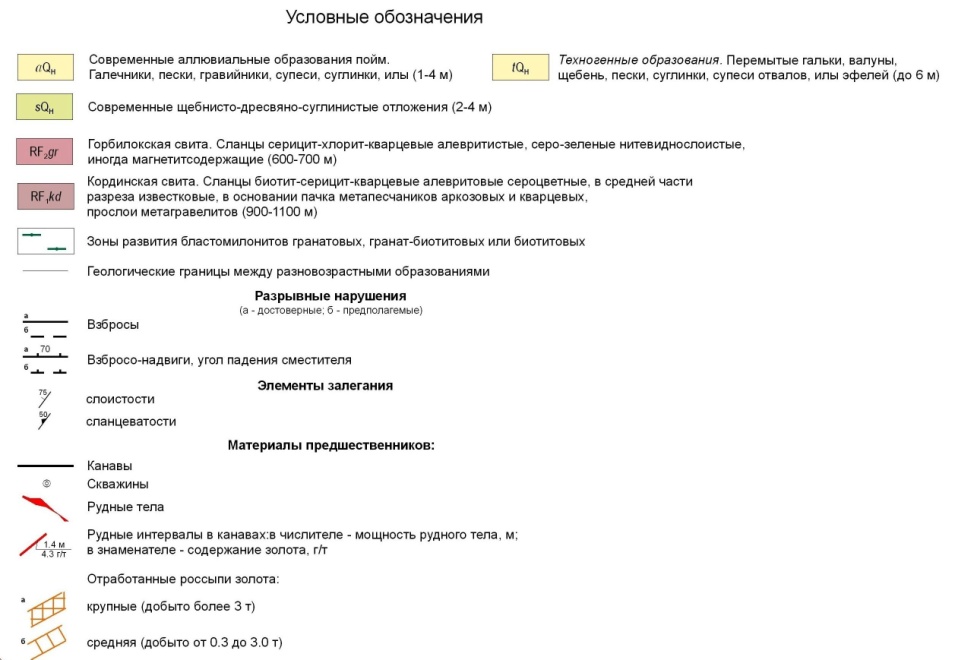 Геологическое строение Святодуховского участка
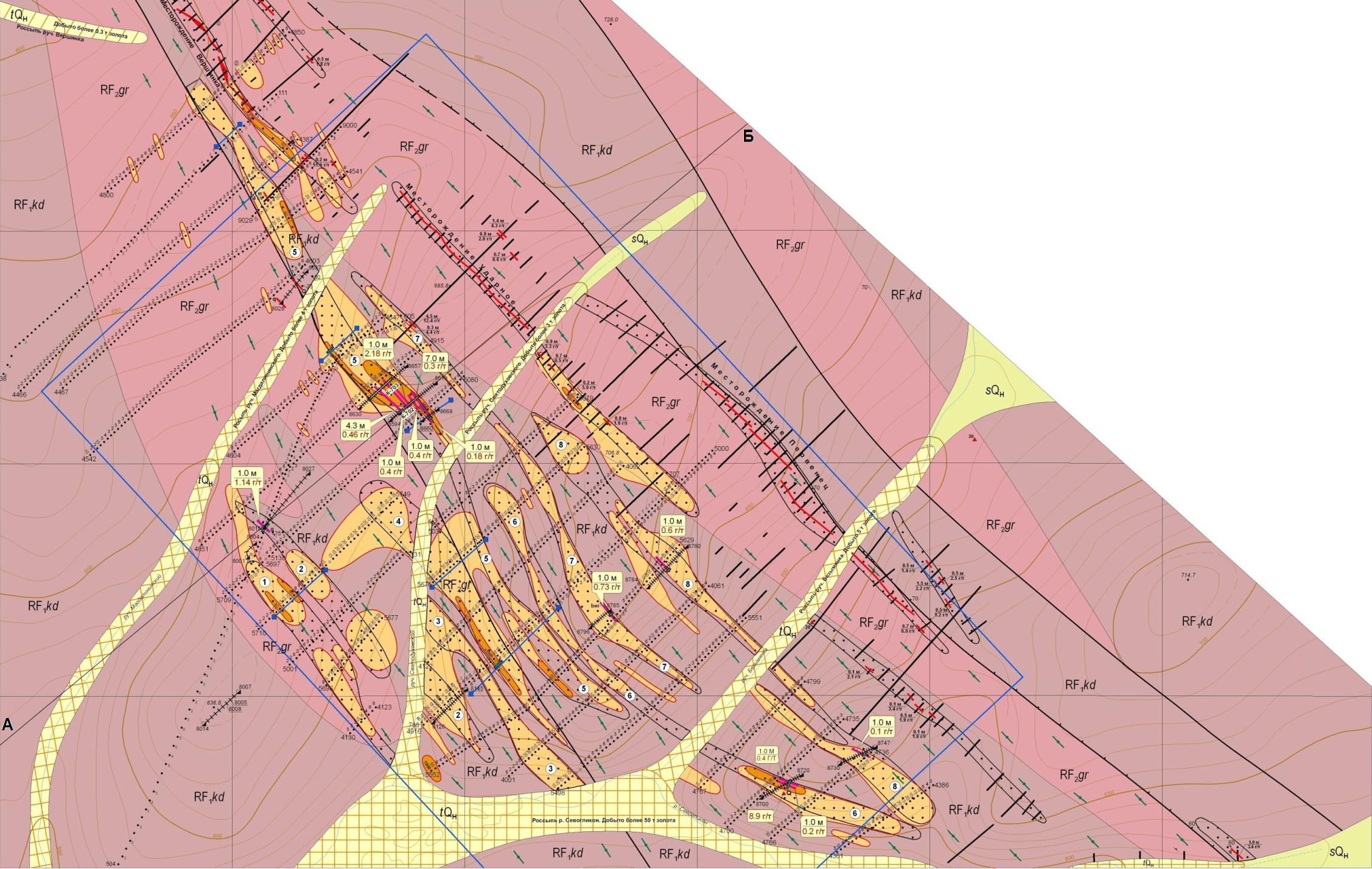 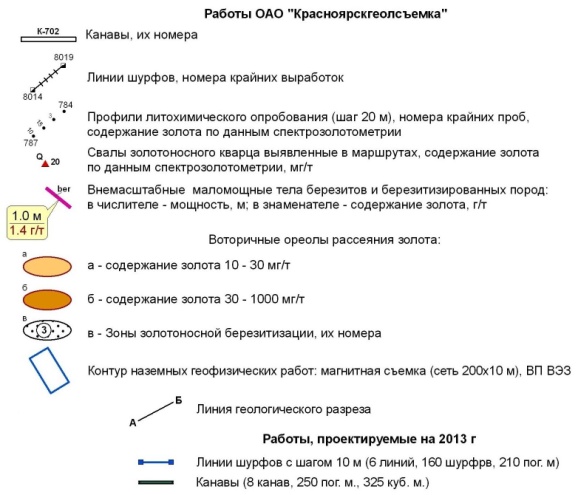 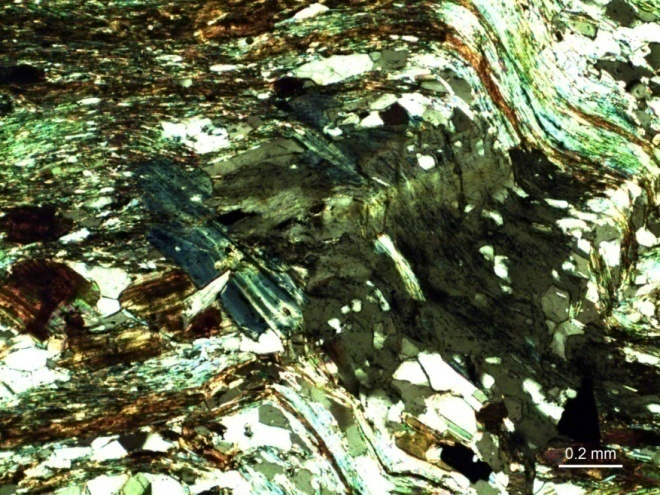 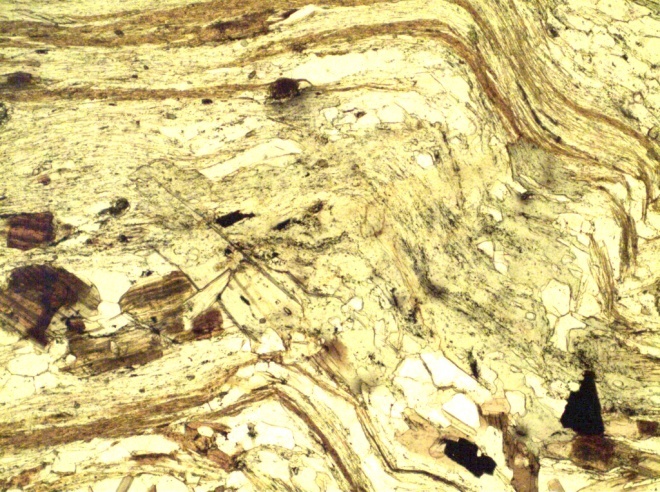 Кординская свита (RF1kd)
Состав: алевропесчаники и биотит-хлоритовые сланцы темно-серого цвета.

Текстура сланцеватая до массивной, редко с реликтовой градационной слоистостью, структура мелкозернистая, неравномернозернистая, гетеробластовая, лепидобластовая. 

Состав пород (об. %): кварц (17-30%), биотит (5-35%), хлорит (15-25%), ильменит (10%); 
акцессорные минералы сфен, циркон, гипергенный  гетит.
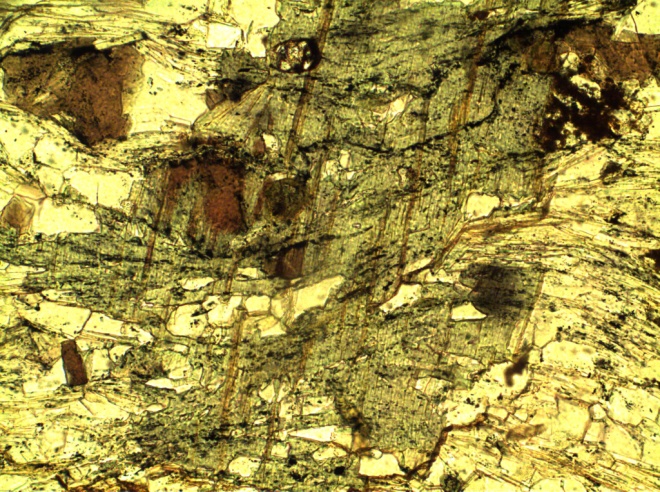 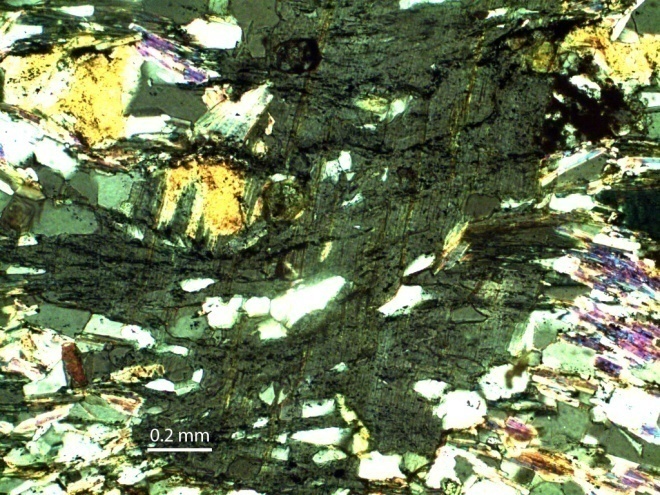 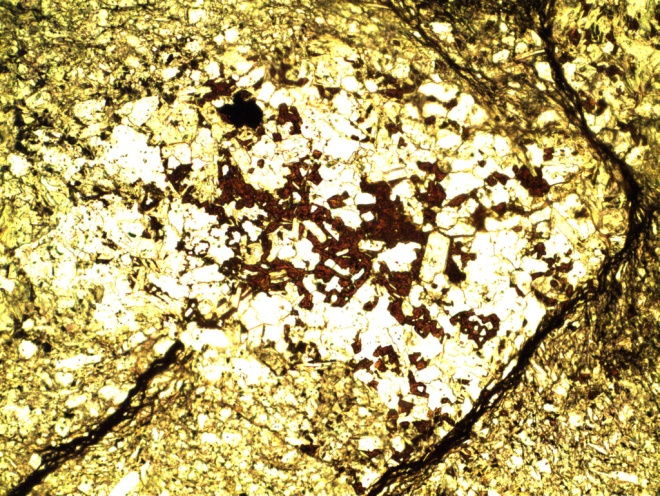 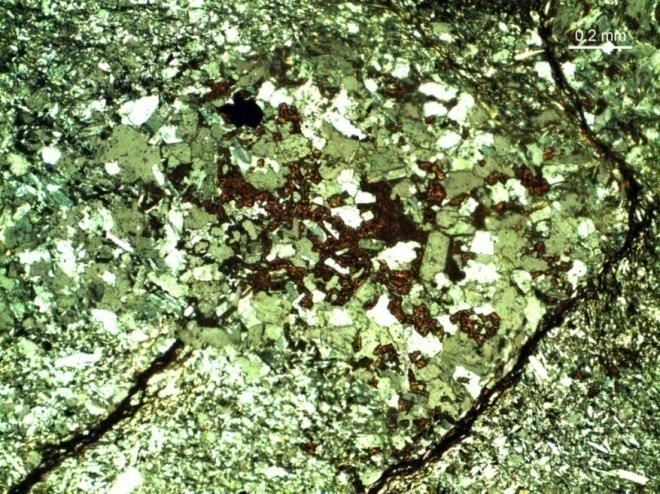 Николи слева ||, справа х
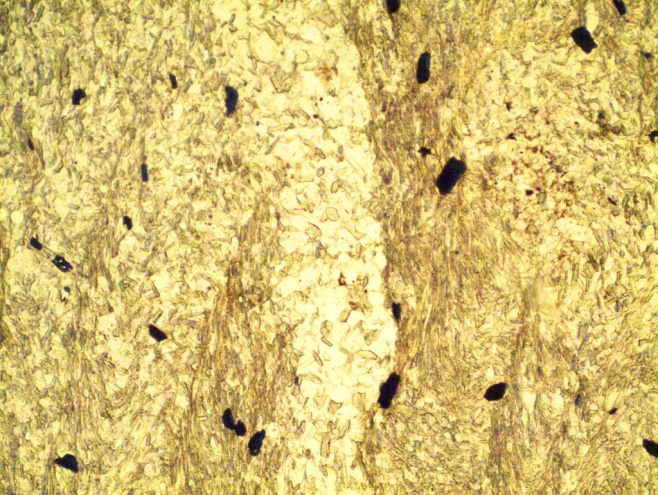 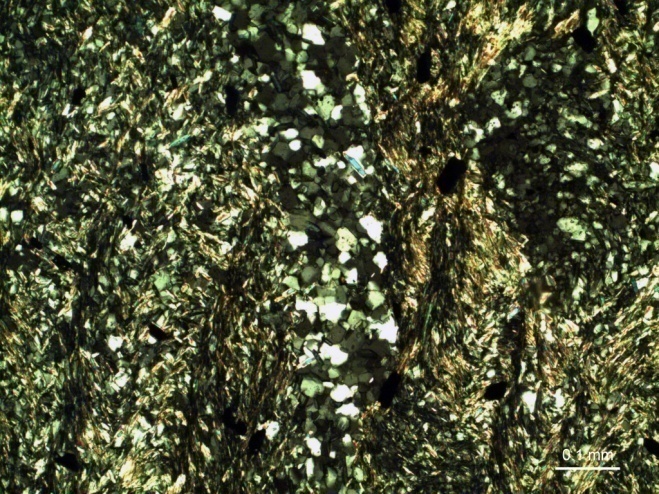 Горбилокская свита (RF2gr)
Состав: хлорит-кварцевые и кварц-хлоритовые сланцы. 

Текстура сланцеватая, до массивной, структура от мелко- до крупнозернистой, неравномернозернистая, гетеробластовая. 

Состав пород (об. %): кварц (20-30%), хлорит (25-45%), биотит(15%), ильменит(15%), альбит(5%), мусковит (10%), акцессорные гранат, турмалин, эпидот, рутил, гипергенный гетит. 

Породы имеют отчетливый зеленоватый оттенок, чем и отличаются от пород кординской свиты.
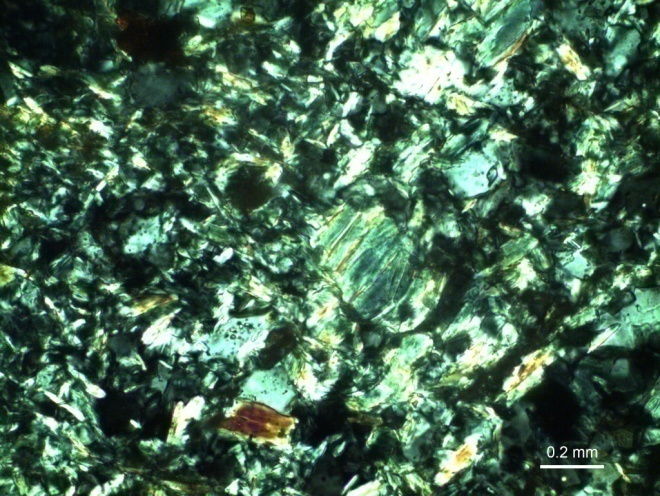 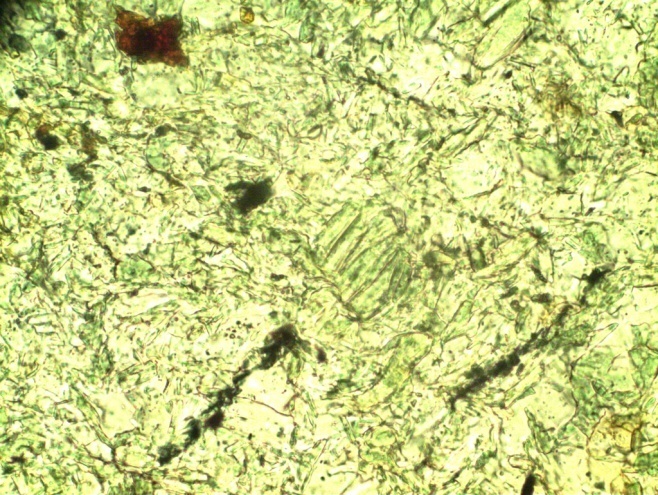 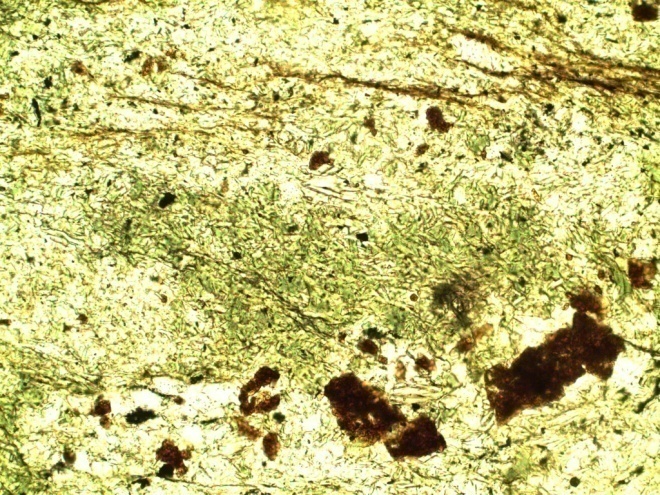 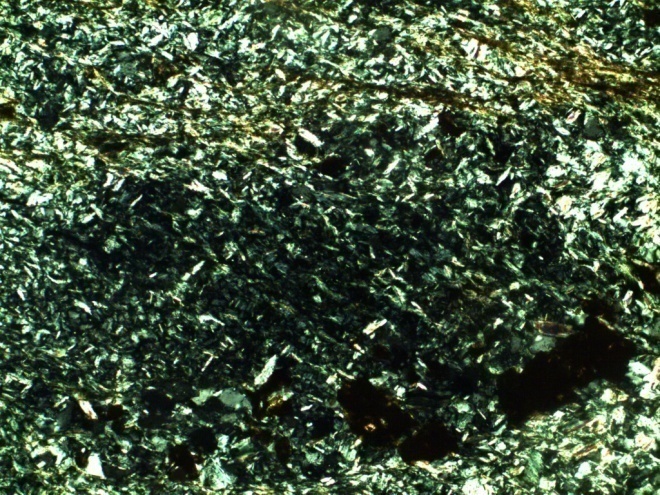 Николи слева ||, справа х
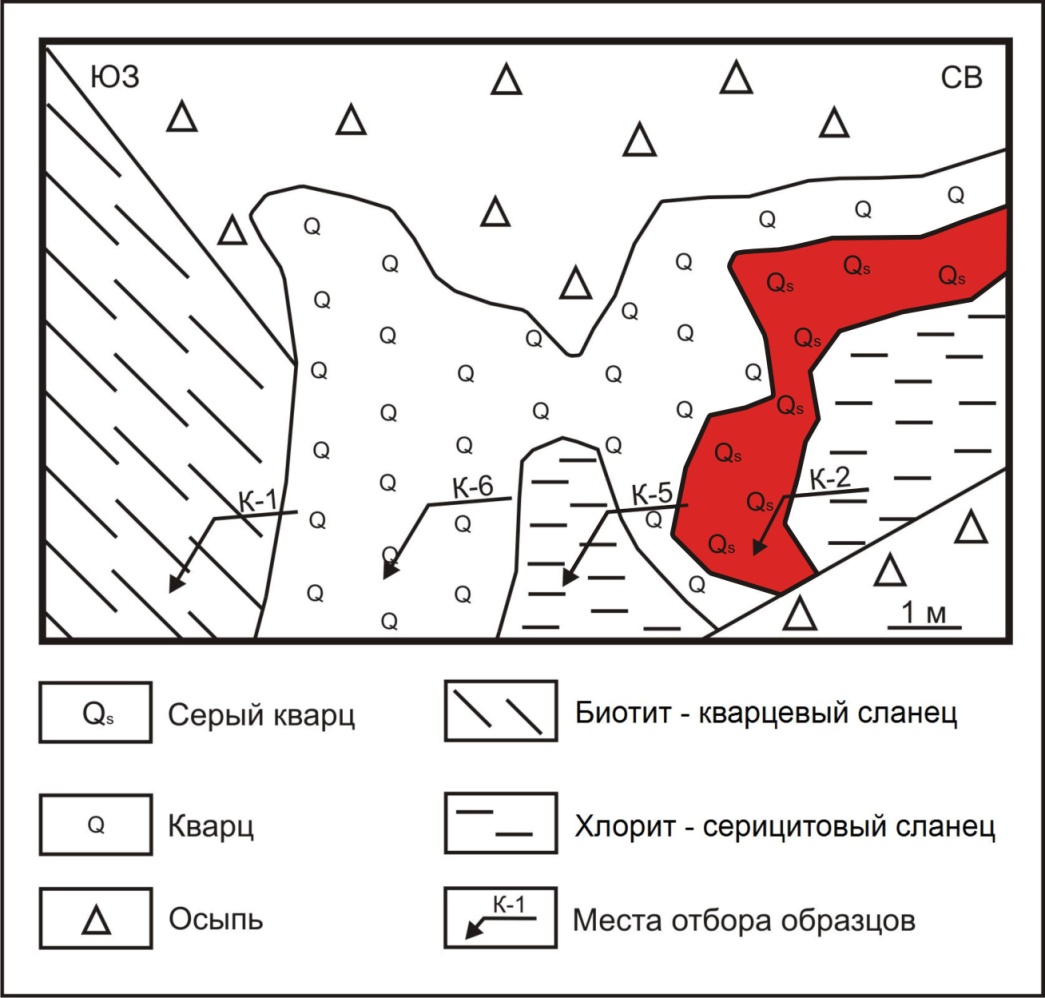 Месторождение Первенец
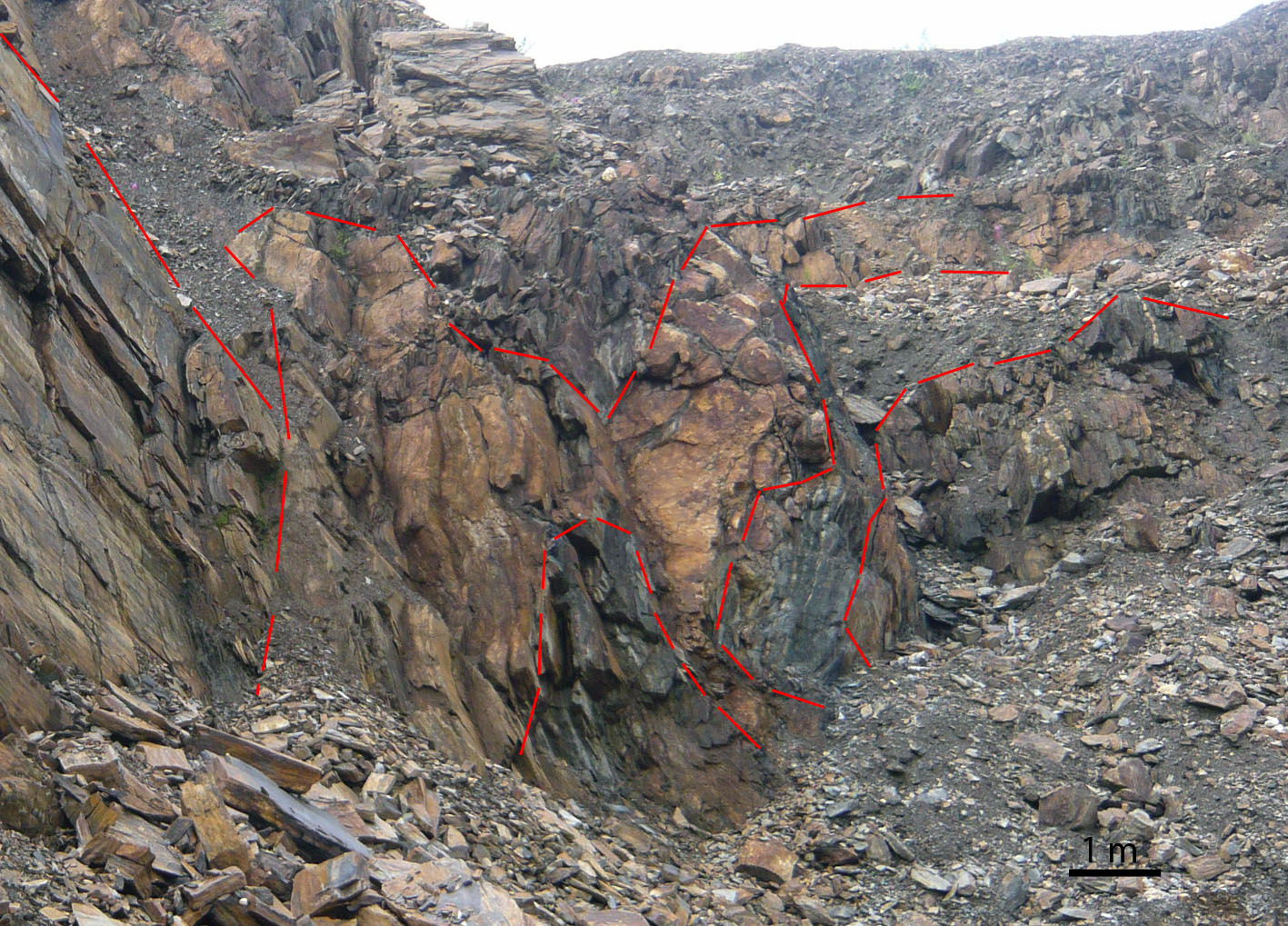 Из россыпи – добыто 5 т

Содержание золота на 
месторождении 6 г/т
Рудовмещающие породы месторождения Первенец
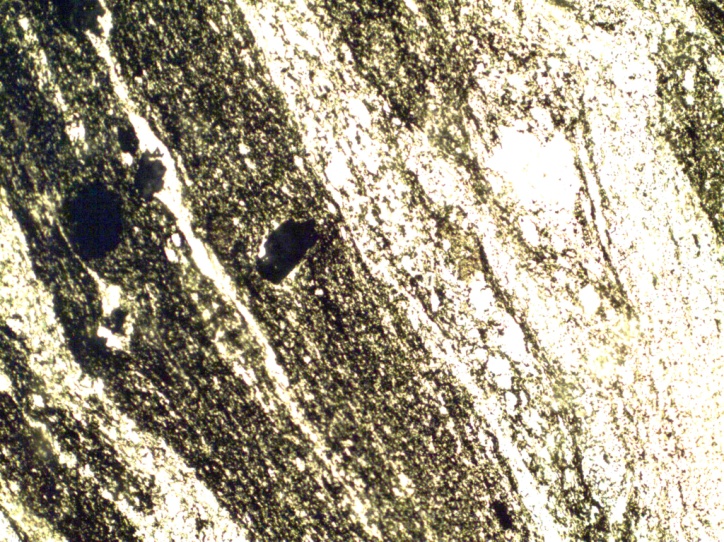 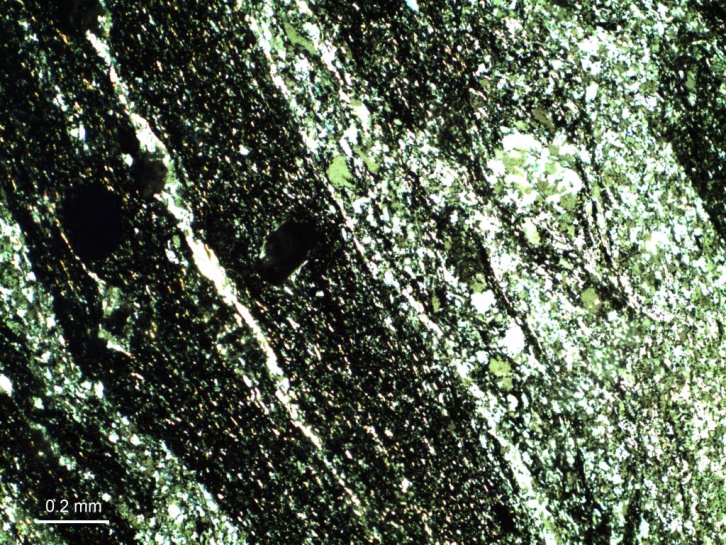 Контакт серого кварца с хлорит-слюдистым сланцем
Текстура сланцеватая
Структура мелкозернистая 
Состав (%):  хлорит (35%), кварц (20%), ильменит (10%), мусковит (10%) углеродистое вещество.
А. В темных слоях сланца зерна ильменита, хлорит (св-зеленый), 
углеродистое вещество. Николи слева ||, справа х
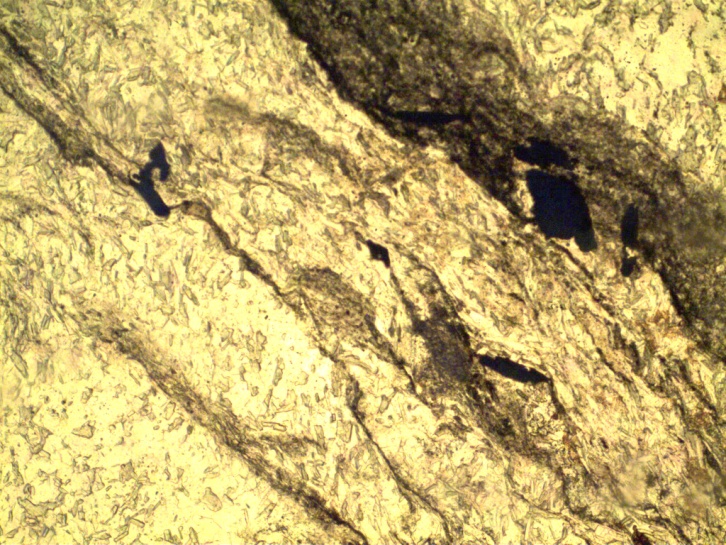 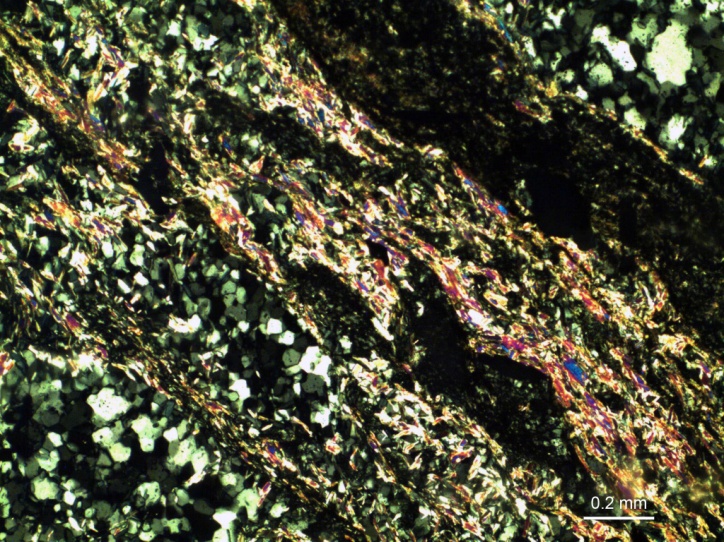 Б. Укрупнение кварца в хлорит-слюдистом сланце на контакте
с кварцевой жилой. Николи слева ||, справа х
Рудовмещающие породы месторождения Первенец
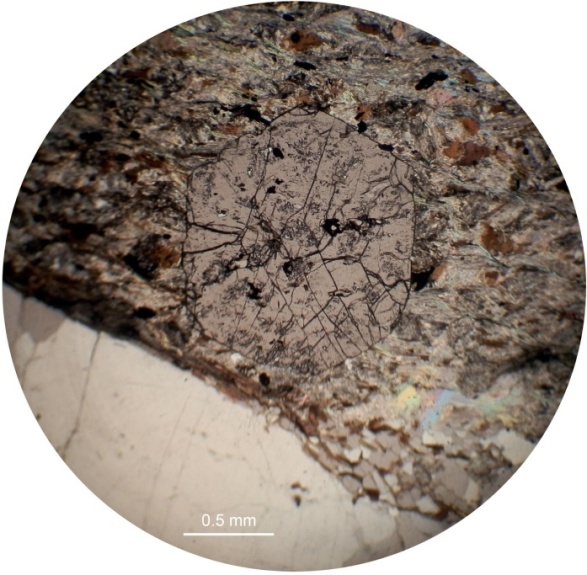 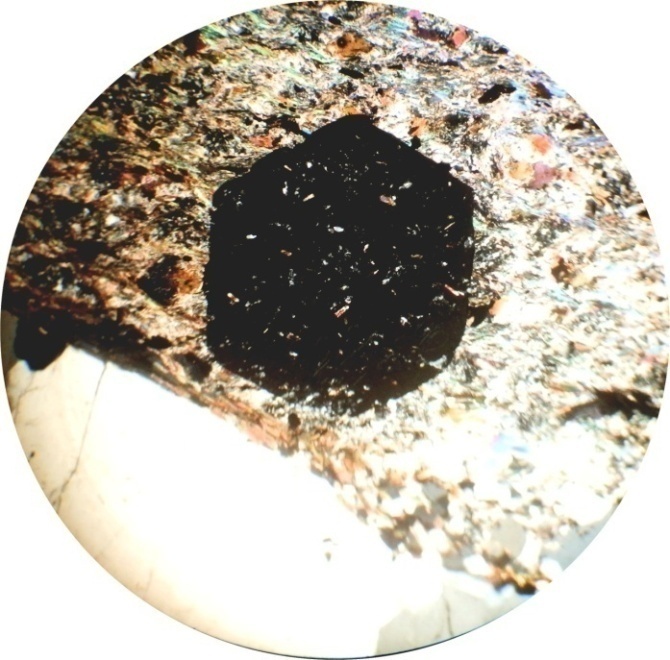 Контакт кварцевой жилы с биотит-кварцевым сланцем
Текстура параллельно-сланцеватая.
Структура мелкозернистая.
Состав (%): биотит (35%), кварц (25%), ильменит (10%), мусковит (10%), гранат (15%), среди акцессорных турмалин (до 5%). 

Для рудной зоны характерны метакристаллы граната.
А. Крупный метакристалл граната. Николи слева ||, справа х
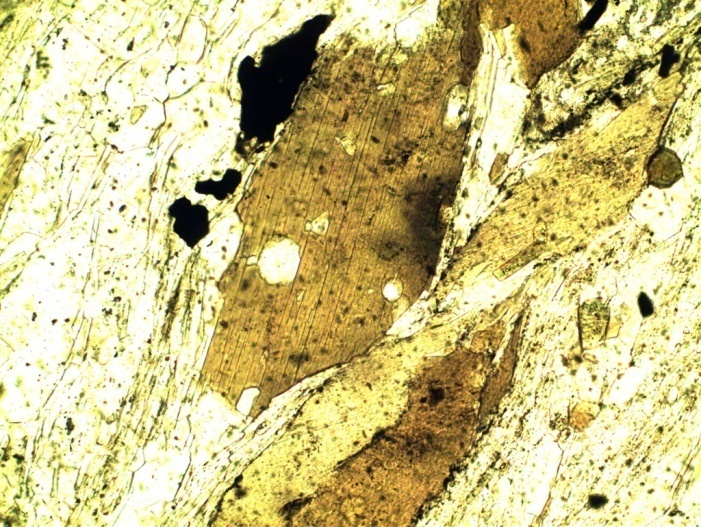 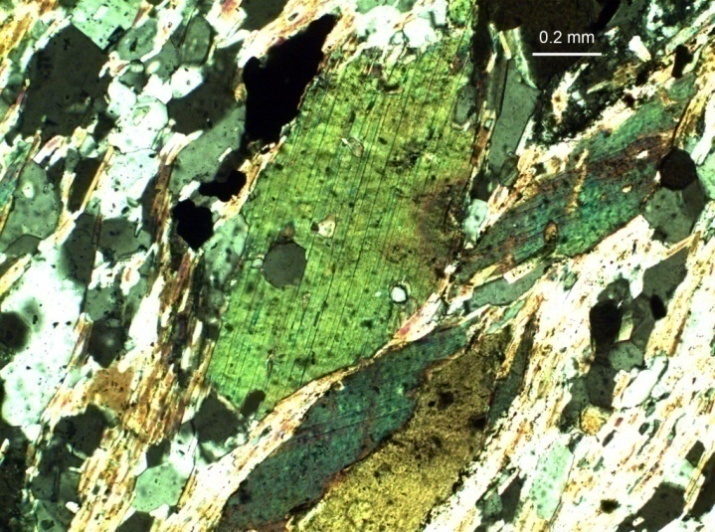 Б. В центре чешуйка биотита св-зеленого цвета. Николи слева ||, справа х
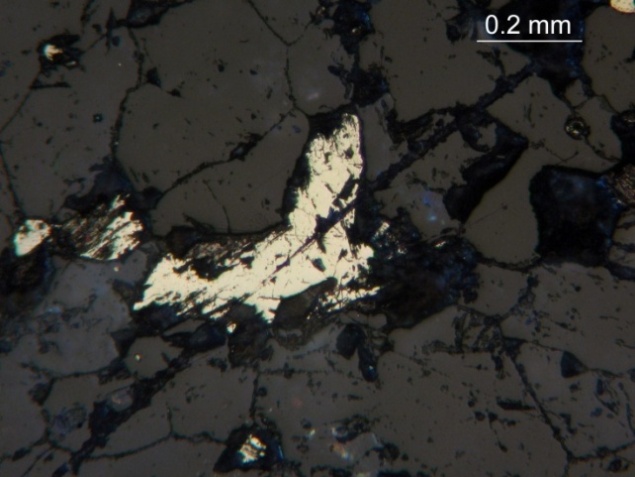 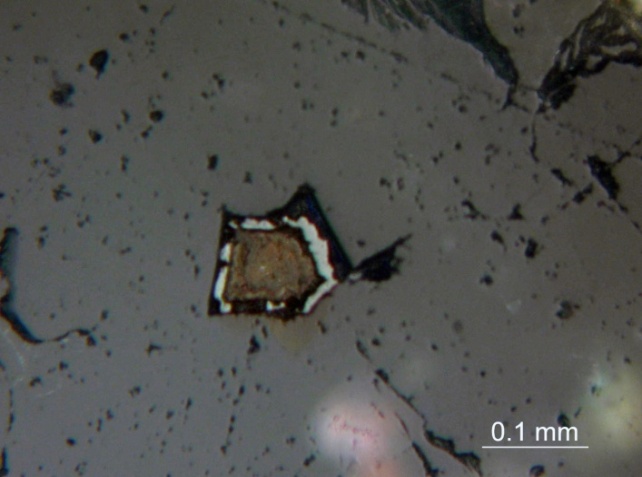 В рудовмещающих породах в 
пределах карьера обнаружены 
рудные минералы пирротин, 
пирит, халькопирит, ильменит.
Структура пород от мелко- до 
крупнозернистой
Текстура массивная, слоистая
Пирротин
Псевдоморфоза гетита по пириту
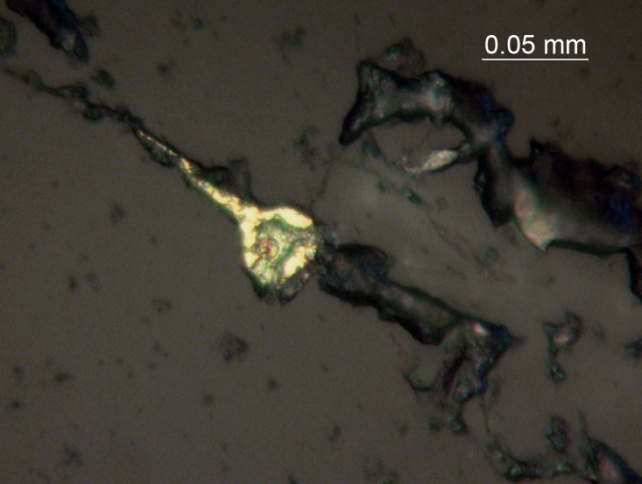 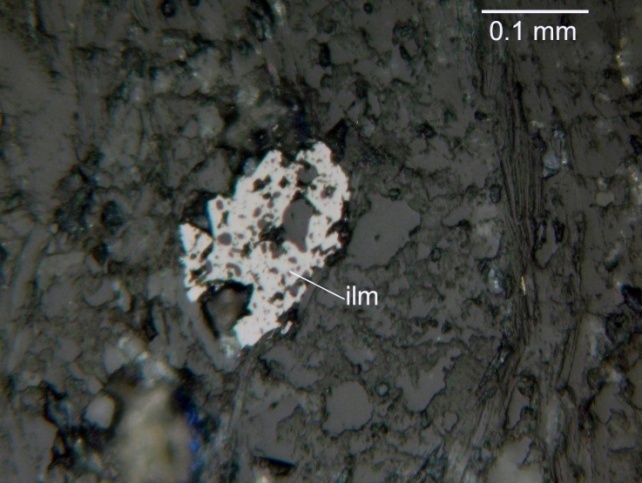 Магнитная фракция состоит преимущественно из ильменита. Ильменит наблюдается в виде зерен и вкраплений. 
Немагнитная фракция состоит из пластинок биотита, кварца, циркона, кристаллов турмалина, зерен пирита, халькопирита, ковеллина, ожелезненных зерен минералов. В кварце встречаются сульфидные вкрапления.
Халькопирит
Ильменит
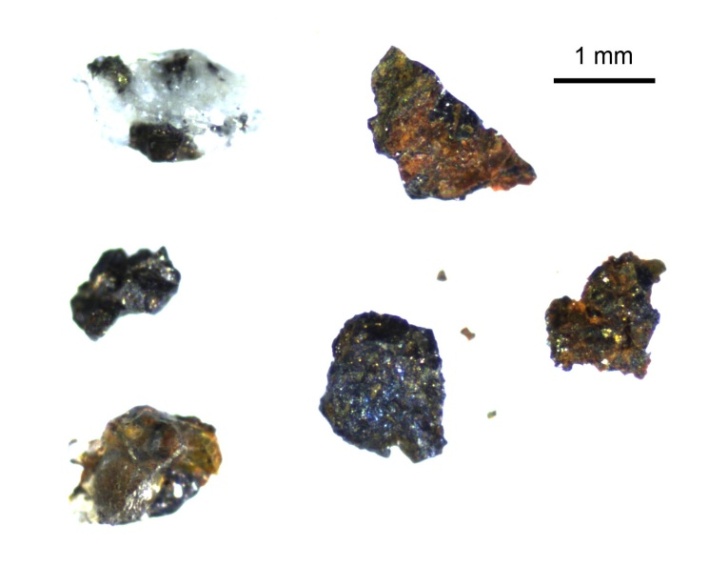 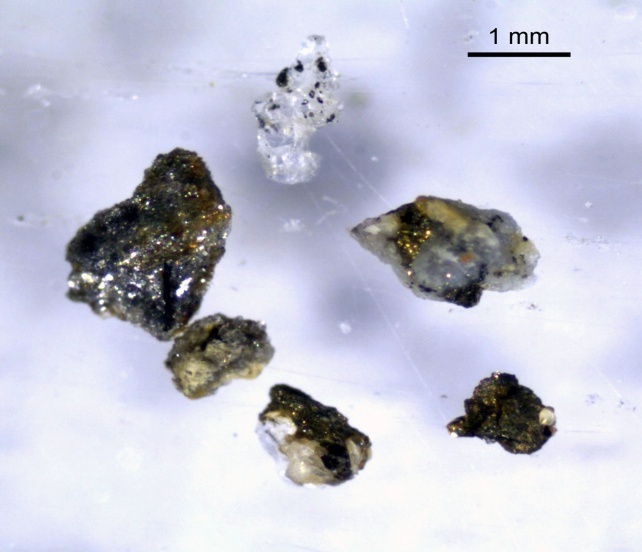 Магнитная
Немагнитная
Редкие сульфиды никеля в рудной зоне
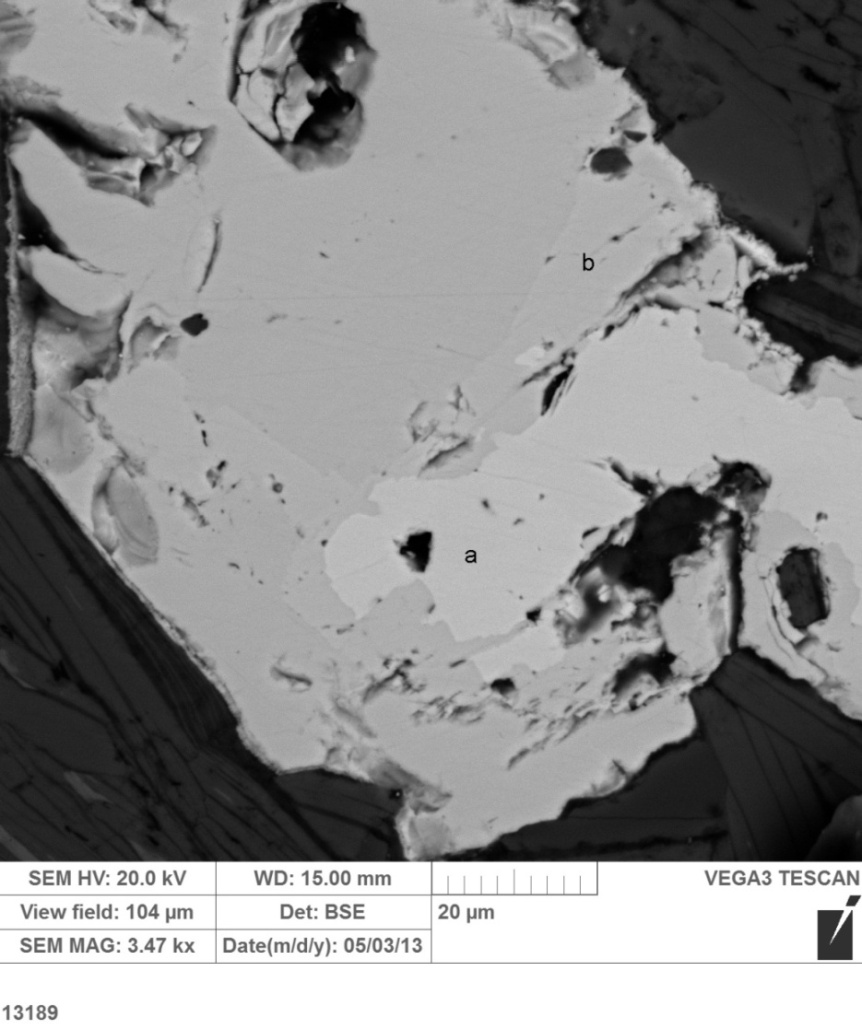 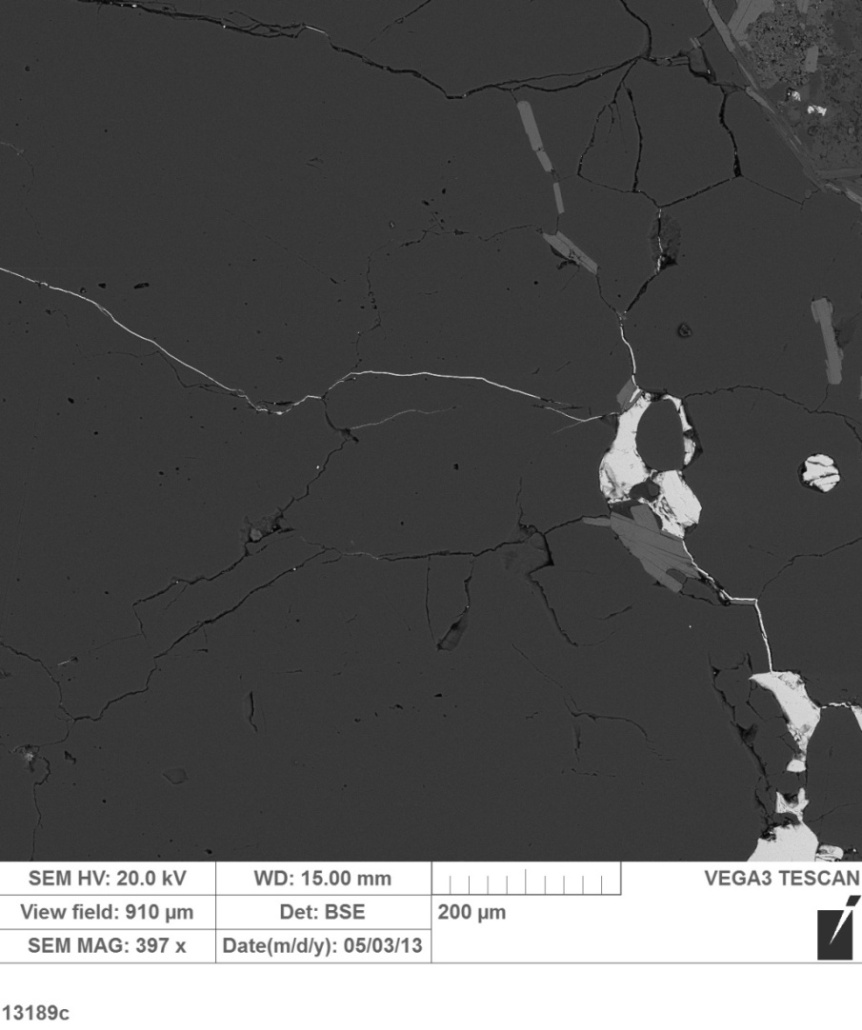 Полидимит
Полидимит
Миллерит
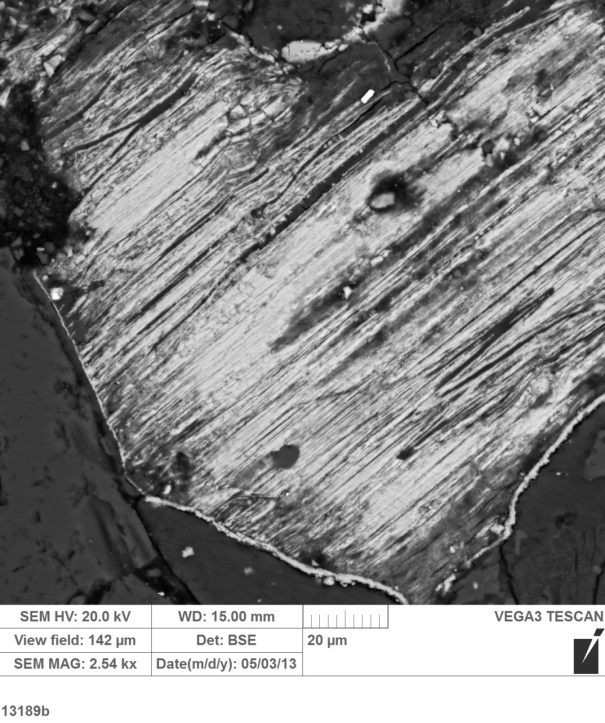 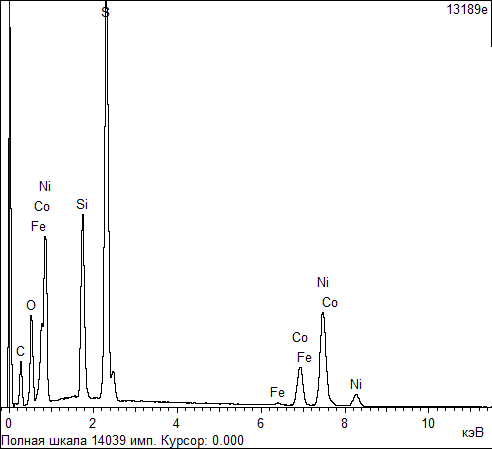 Виоларит
Химический состав сульфидов из рудной зоны: 1-миллерит, 2-полидимит, 3-гр. Линнеита (виоларит)
Химический состав ильменита
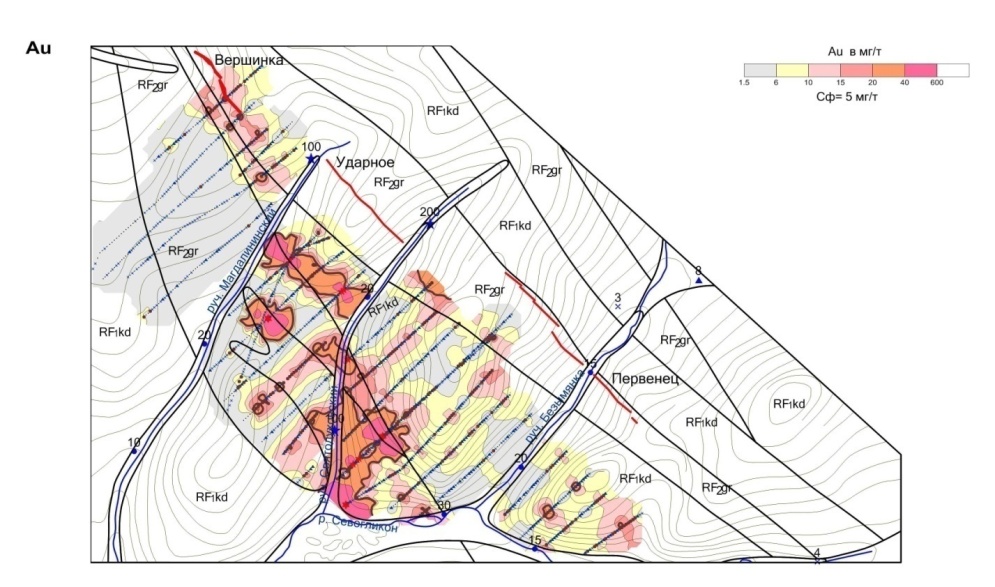 Геохимическая характеристика участка
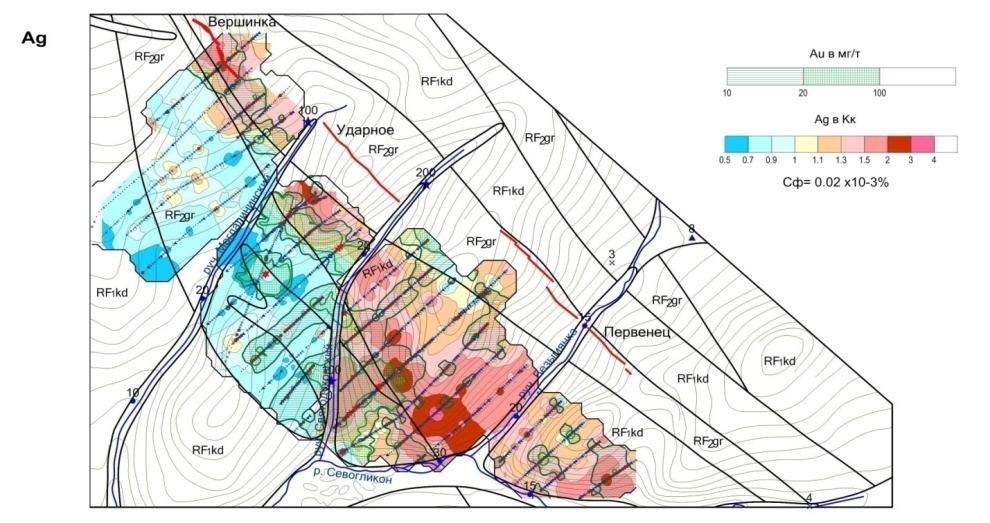 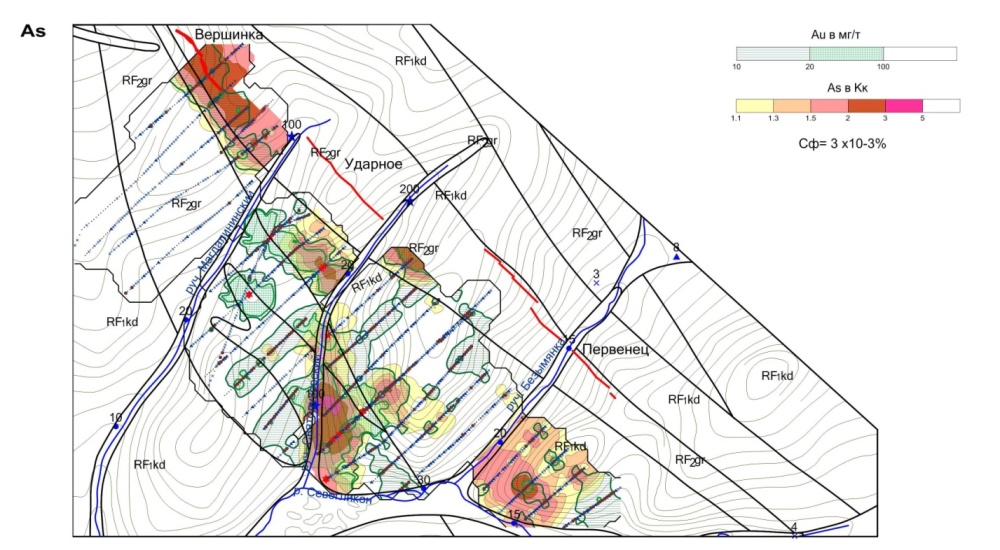 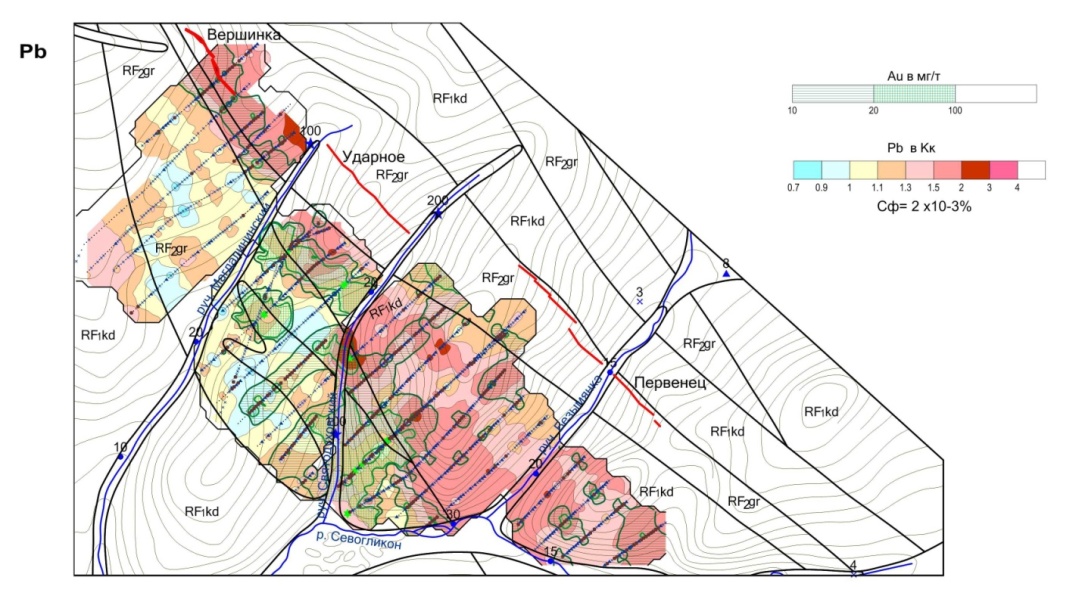 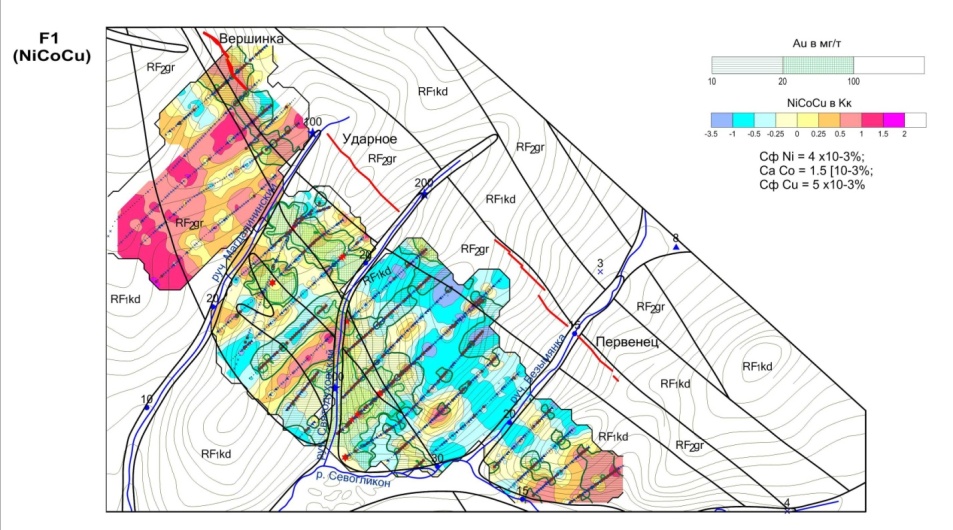 Парные коэффициенты корреляции
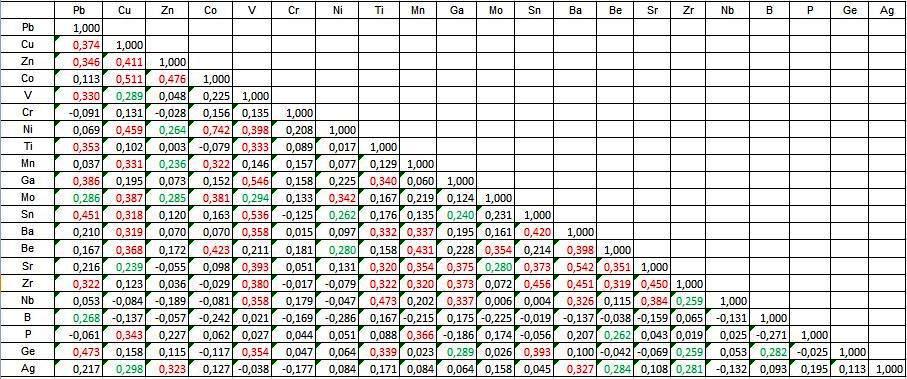 Уровень значимости для n=77 r >/= 0,234 для вероятности 0,95  и  0,308 для вероятности 0,99
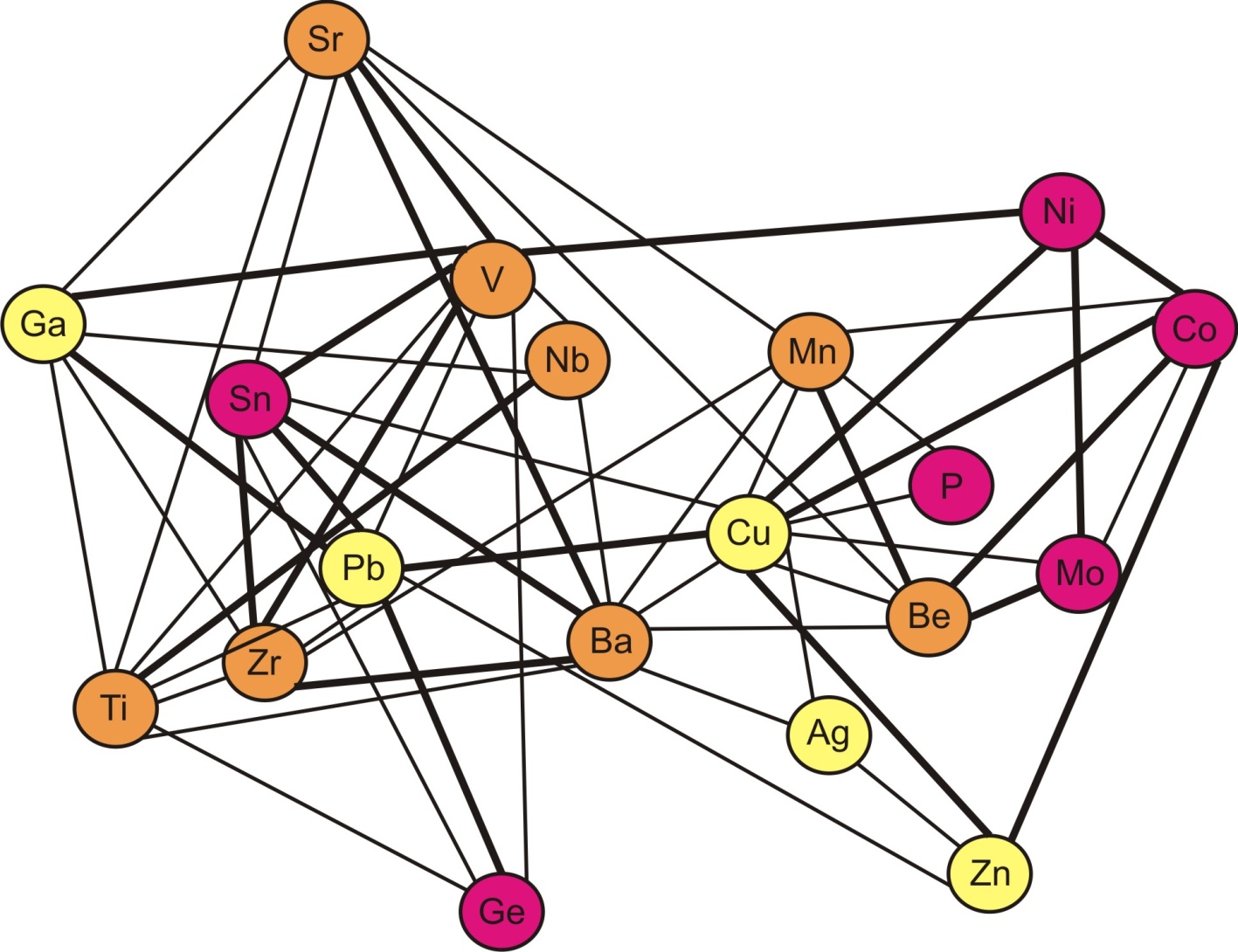 Взаимосвязь элементов
Элементы: халькофильные (св. желтые), литофильные (св. коричневые),  сидерофильные (пурпурный)
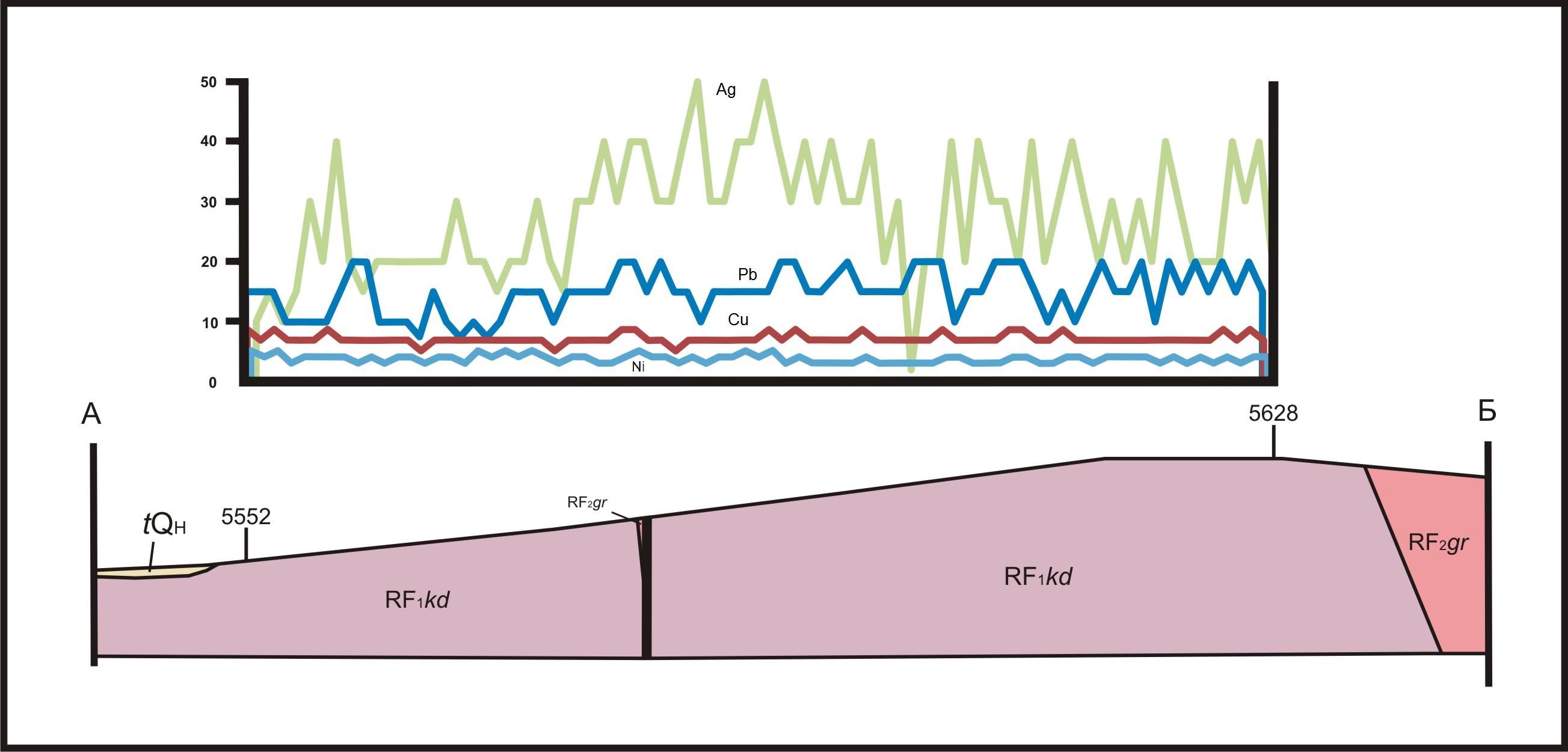 Распределение элементов по профилю.
Ранжированный ряд кларков концентраций
Ag(27,623), Pb(14,903), Zn(13,182), Be(9,351), Ba(7,857), Cu(7,268), Co(7,266), B(5,273), Ni(3,910)
Заключение
В результате выполнения дипломной работы были проанализированы материалы предшественников, изучено 6 шлифов, 6 аншлифов, получено и изучено 2 протолочки, проанализированы карты геохимических аномалий участка Святодуховский, рассчитаны парные коэффициенты корреляции между элементами для одного геохимического профиля, рассчитаны кларки концентраций для элементов-спутников золота и проанализирован уровень эрозионного среза месторождения.
По составу главных, акцессорных и рудных минералов кординская и горбилокская свиты сходны между собой, а отличаются количественными соотношениями между минералами.
В пределах месторождения Первенец рудовмещающие породы горбилокской свиты подверглись гидротермальному воздействию, в результате чего органическое вещество преобразовалось в графит, появился гранат. 
В составе рудной минеральной ассоциации установлены пирротин, марказит, миллерит, полидимит, промежуточный обогащенный железом член серии линнеит-полидимит.
Согласно ранжированному ряду кларков концентраций, минерализация Святодуховского участка представляет собой верхний уровень гидротермального месторождения золота средних-высоких температур, что позволяет положительно оценить перспективы участка на глубину.
Автор выражает огромную благодарность 
д.г.-м.н. Е. В. Белогуб, к.г.-м.н. К. А. Новоселову, к.г.-м.н. Л. Я. Кабановой, Е. Е. Паленовой, М. В. Заботиной, И. А. Блинову
Спасибо за внимание!